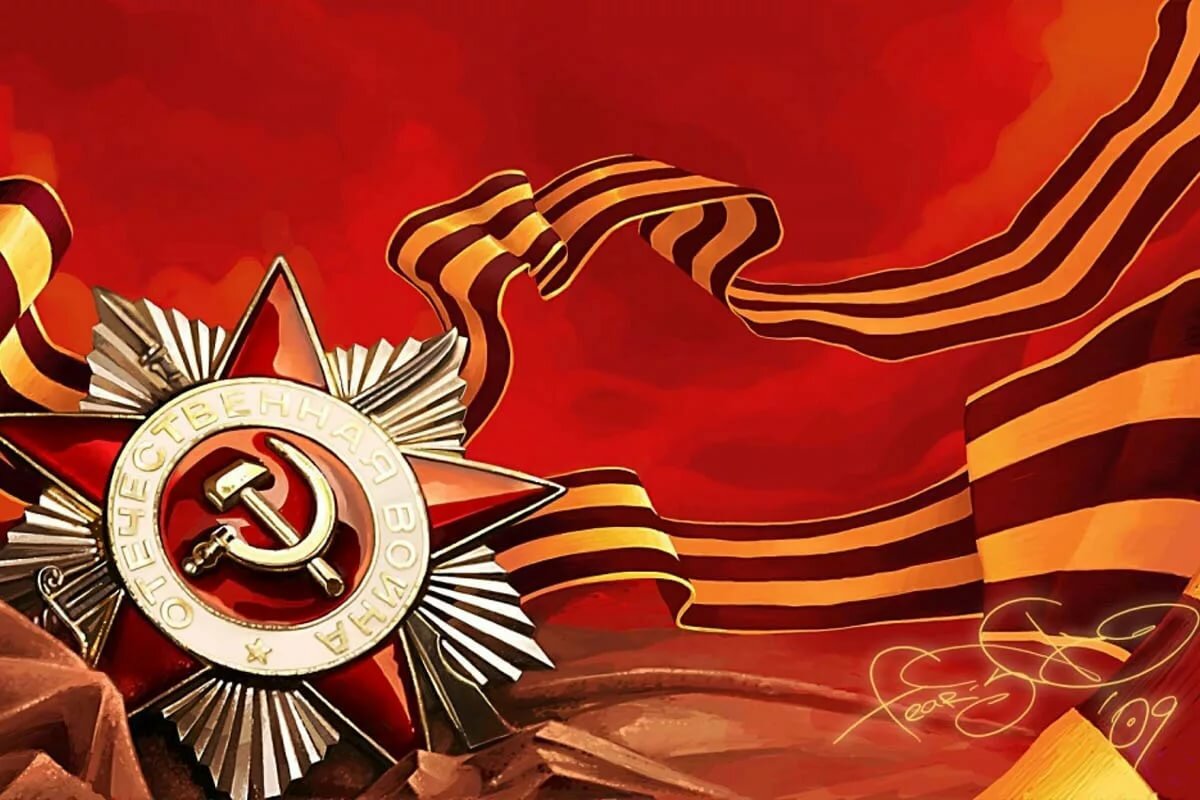 Окружающий мир. Великая отечественная война.
Подготовила: воспитатель гр №5 Нестеренко С.Л.
Роль родителей в реализации проекта:
1. Сбор информации, материала о Великой Отечественной Войне (песни, стихи, книги, показ настоящих наград, рисунки, аппликации, поделки, коллажи).
2. Беседы родителей с детьми о родных участниках в ВОВ, если есть.
3.Просмотр тематических передач по телевизору вместе с детьми, старых военных фильмов и мультфильмов.
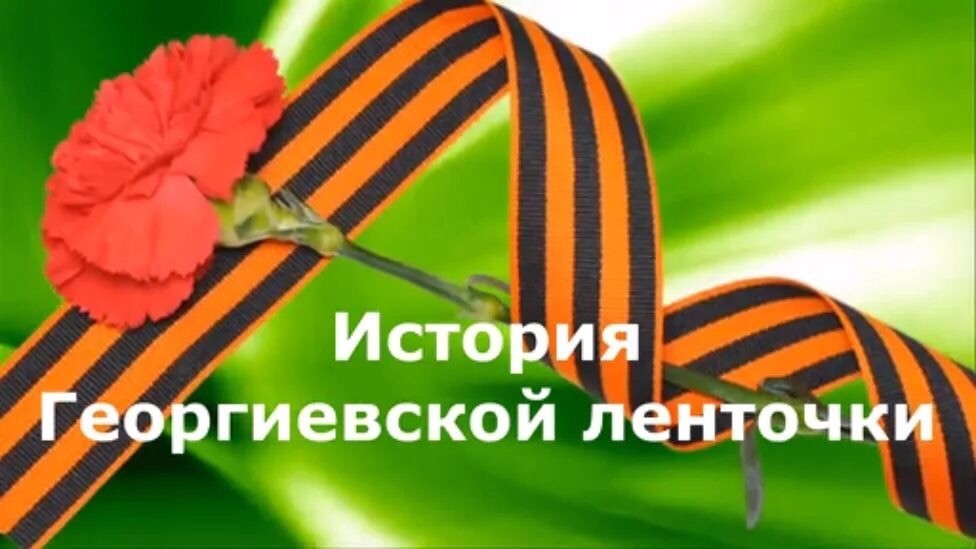 Беседа « История георгиевской ленточки».
Объяснение лучших пословиц и поговорок о Родине, патриотизме.
Пословицы и поговорки помогают развивать и тренировать память. Да, они несут и поучительный характер, который перешел еще от предков. Но главное их качество – они остаются в памяти очень надолго. Ведь краткое содержание с огромным смыслом легко запоминается и откладывается в подкорках головного мозга.
«Для Родины своей ни сил, ни жизни не жалей» — это прямое наставление, о борьбе до последнего. Даже, если придется и жизнь отдать. Вспомните, как наши предки воевали. Только благодаря им мы сегодня имеем то, что есть. Поэтому, нельзя отступать.
«Если дружба велика, будет Родина крепка» — патриотизм должен исходить не только от одного человека. За Родину нужно стоять стеной со своими соотечественниками, тогда будет видный результат.
«Ни на что не променять Веру, Родину и Мать!» — ведь это три главные составляющие человека, которые он сам не выбирает, не может обменять или купить в магазине. А они вкладывают в человека практически все, делая из него личность.
«Береги Родину, как зеницу ока» — зеница из церковного славянского наречия – это глаз, зрачок. Если же его лишится, то человек просто полностью ослепнет. Поэтому и без родного города, улицы, дома человек станет никем.
«Жить — Родине служить» — это самое известное наставление, которое было очень популярно в послевоенные годы. Раньше жизнь вращалась вокруг борьбы за свои земли. Поэтому, главная и прямая обязанности была служить своей Родине, защищать ее и приносить пользу.
ВАЖНО: Объясните ребенку, что служить Родине – это не всегда бегать с автоматом и стрелять. Можете, например, затронуть глобальную проблему с мусором. Ведь в своем доме не принято мусорить, поскольку в нем же самим нужно будет убирать. Вот и Родина – это дом, о котором нужно заботиться.
В рубрике «Учите вместе с нами», всегда будет предложена песня военных лет, желательно, чтобы наши дети знали эти песни наизусть, а не ту пошлость, которая слетает с уст ребёнка, из нашей современной эстрады…
Проверь себя!
Почему лента называется георгиевской?
Символом чего, она является?
Что обозначают цвета на ленте?
Где вы видели такие георгиевские ленты?
Какая пословица запомнилась больше остальных?
Сможешь объяснить её смысл?
Ты выучил (а) песню «День Победы»?